Figure 9. Proposed model for the role of estrogen in promoting, via endometrial glandular epithelial (G) cell ...
Hum Reprod, Volume 18, Issue 10, October 2003, Pages 2039–2047, https://doi.org/10.1093/humrep/deg415
The content of this slide may be subject to copyright: please see the slide notes for details.
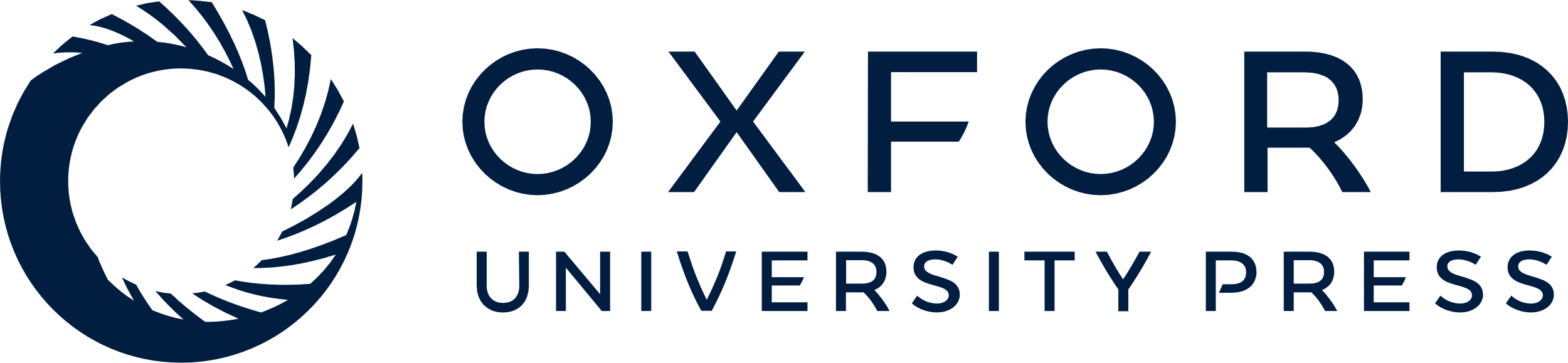 [Speaker Notes: Figure 9. Proposed model for the role of estrogen in promoting, via endometrial glandular epithelial (G) cell expression of VEGF and/or other factors or synergistically with VEGF, angiogenesis (i.e. microvascular endothelial cell tube formation) in a co‐cultivation system.


Unless provided in the caption above, the following copyright applies to the content of this slide:]